Figure 1 Transcriptomic data displayed as a time-course distribution plot for gene ML215422b. Time-course distribution ...
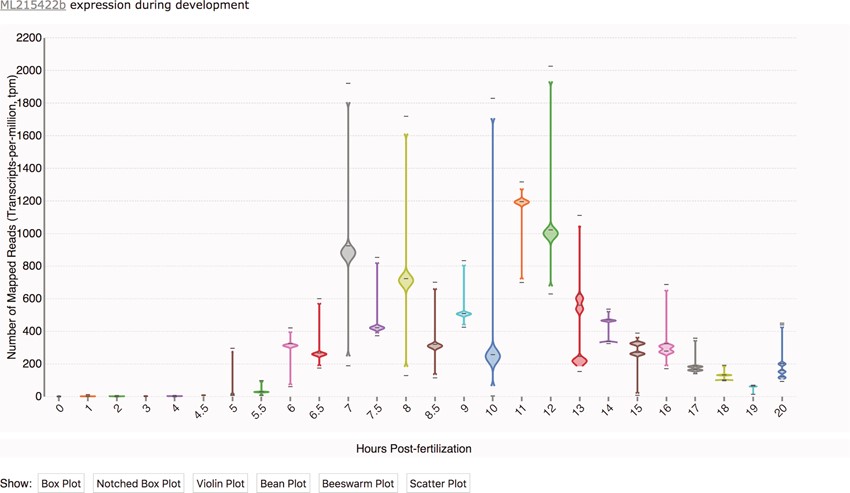 Database (Oxford), Volume 2020, , 2020, baaa029, https://doi.org/10.1093/database/baaa029
The content of this slide may be subject to copyright: please see the slide notes for details.
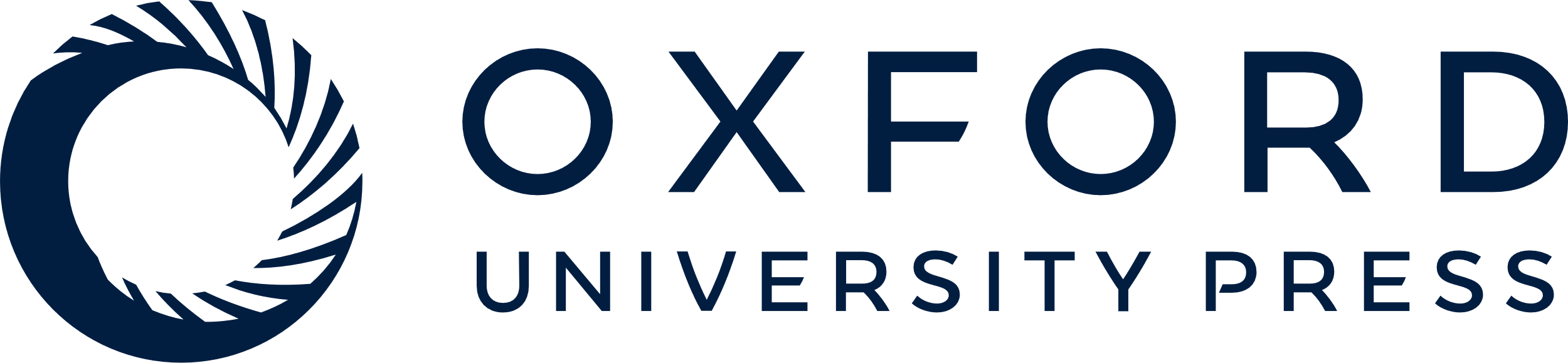 [Speaker Notes: Figure 1 Transcriptomic data displayed as a time-course distribution plot for gene ML215422b. Time-course distribution plots can be accessed through the ‘Temporal Developmental Expression Profile’ link on the MGP Portal home page. The expression profiles can be rendered in a variety of formats by clicking on the buttons immediately below the plot. Here, the profile is visualized as a bean plot.


Unless provided in the caption above, the following copyright applies to the content of this slide: Published by Oxford University Press 2020.This work is written by US Government employees and is in the public domain in the US.]